1.5	A pénz, mint általános termelési tényező
A pénznek (csak) két paramétere van: időbelisége és kockázatossága. 
E két minőségi paraméter rendkívül kevés. 
Ehhez képest a többi termelési tényező sokkal bonyolultabb. 
E fejezetben a pénz, a pénztőke árazódását próbáljuk megérteni.
Majd ezen keresztül a többi termelési tényezőjét is.
1
Menedzsment és vállalkozásgazdaságtan
Termelési oldalról: kerülőutas termelés
Előbb tőkejavakat, azaz termelési eszközöket állítunk elő, és csak ezeken keresztül fogyasztási jószágokat.
Mert így jobban járunk
Így viszont, egy tőkejószág előállítási értéke (áldozata) kevesebb, mint amilyen értékű fogyasztási jószág előállítására alkalmas. 
Ha valaki termelési tényezőhöz jut, egyben többletérték előállításának a lehetőségéhez is jut.
2
Menedzsment és vállalkozásgazdaságtan
A kamat a termelési tényezőkhöz való azonnali hozzájutás adásvételéből alakul ki. 
Kamat pénz nélküli gazdaságokban is lenne.
Azért beszélünk róla a pénzhez kötve, mert a tőkejószágokat szokásosan pénzben mérjük.
3
Menedzsment és vállalkozásgazdaságtan
Nominális és reálkamat
4
Menedzsment és vállalkozásgazdaságtan
1.5.1 Idődiszkontálás
A kamat fogyasztási oldalról: intertemporális döntések 
Különböző időpontokhoz kapcsolódó döntések
Sokféle vágy, szempont keveredik itt
Vágyaink kielégítésének késleltetése kellemetlen érzés. 
A „későbbi énünk” jobban/kevésbé fontos.
Leszármazottjainkra örökséget hagyunk.
5
Menedzsment és vállalkozásgazdaságtan
Összességében és általánosan: pozitív időpreferencia (jelen felé torzított preferencia)
Ugyanazt általában nagyobb hasznosságúnak értékeljük a jelenben, mintha csak valamelyik jövőbeli időpontban realizálhatnánk. 
„Jobb ma egy veréb, mint holnap egy túzok” 
Különben majdnem mindent (reálhozam mellett) befektetetnénk és fogyasztásunkat döntően a haláluk előttre tolnánk.
6
Menedzsment és vállalkozásgazdaságtan
Hasznosság, U
F1
450
450
F0
7
Menedzsment és vállalkozásgazdaságtan
U
F1
450
450
F0
8
Menedzsment és vállalkozásgazdaságtan
U
F1
F0
9
Menedzsment és vállalkozásgazdaságtan
U
F1
F0
10
Menedzsment és vállalkozásgazdaságtan
U
F1
F0
11
Menedzsment és vállalkozásgazdaságtan
U
5
4
3
2
1
F1
1
2
3
4
5
F0
12
Menedzsment és vállalkozásgazdaságtan
F1
F0
13
Menedzsment és vállalkozásgazdaságtan
A kockázatmentes csereügyletek piacát ilyen preferenciájú emberek népesítik be.
Itt alakul ki a jelen-jövő piaci ára.
Kialakul tehát az időbeliségének a kereslete-kínálata, így a piaci ára is.
rf
Reálértelemben 
A lehető legkevésbé kockázatos kölcsönök részpiacán kialakuló éves kamatok
USA infláció-indexelt állampapírok piaca
Értékét nagyjából 1-3% közé szokás tenni.
14
Menedzsment és vállalkozásgazdaságtan
Úgy tekintjük, hogy rf  időben konzisztens.
Mindegy, hogy a váltás a 0 és az n időpontok között történik, vagy a k és a k+n időpontok között. 
rf egy időszakra (évre) vonatkozó „egységárát” a kamatos kamat elve szerint tetszőleges időtartamra kiterjeszthetjük:
15
Menedzsment és vállalkozásgazdaságtan
rf  időbeli konzisztenciája nem nagyon állja ki a valóság próbáját. 
A jövőbeli pillanatok közötti váltások „váltószámai” függnek attól, hogy a jövőbeli pillanatok milyen távolra esnek a jelentől.
A jelenhez közelebbi váltásoknál erőteljesebb a jelen felé torzítás, a későbbieknél gyengébb. 
Inkább csak a hosszabb távú időpreferencia konzisztens az időben
A rövid távú időpreferencia azonban már kevésbé
 „azonnal”-„később” esetekben nagyobb a „váltószám”
16
Menedzsment és vállalkozásgazdaságtan
1.5.2 Idő- és kockázatdiszkontálás
Kockázat 
Annak lehetősége, hogy a később ténylegesen visszakapott pénzösszeg eltérhet a várttól. 
A „szerencse függvényében” többféle állapotot is elérhetünk.
A kockázat fogalmához nemcsak negatív történéseket kötünk.
A csökkenő határhasznosságot mutató hasznosságfüggvény egyúttal kockázatkerülő magatartást is tükröz. 
A matematikailag fair változat várható hasznossága kisebb, mint a várható értékének hasznossága
17
Menedzsment és vállalkozásgazdaságtan
U(F)
U(F2)
U(E(F))
E(U(F))
U(F1)
F
F1
E(F)
F2
Menedzsment és vállalkozásgazdaságtan
18
Biztos egyenértékes
Az az összeg, amely ugyanazt a hasznosságváltozást eredményezi biztosan, mint amit a kockázatos várhatóan.
Kockázati prémium
Éppen kompenzálja a döntéshozót a vállalt kockázatért.
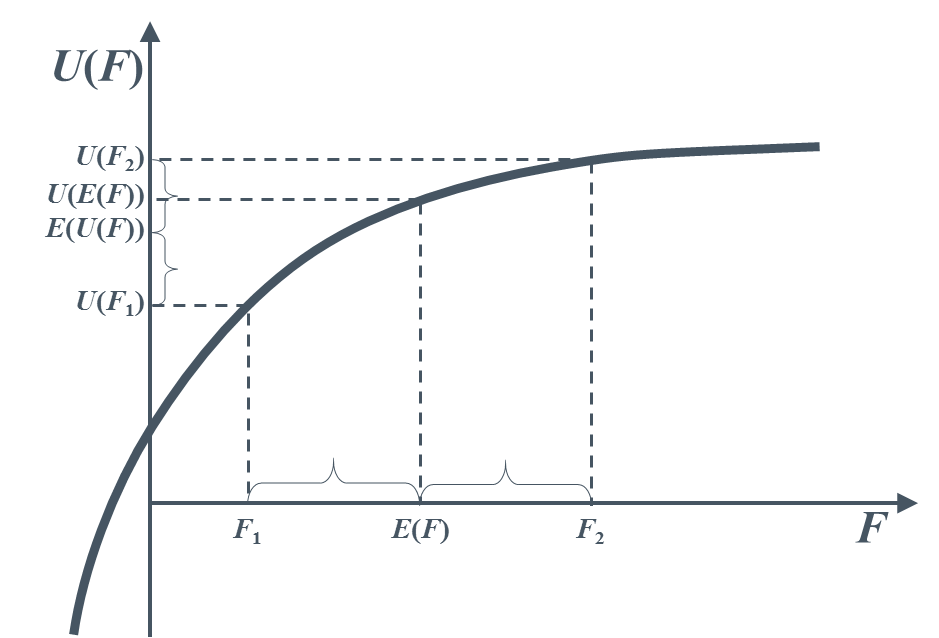 RP
CE
19
Menedzsment és vállalkozásgazdaságtan
Általánosítsuk a kockázat megadását!
Központi határeloszlás tétel
Normális eloszlás
Várható érték
Szórás
Menedzsment és vállalkozásgazdaságtan
20
-5σ
-4σ
-3σ
-2σ
-1σ
1σ
2σ
3σ
4σ
5σ
Szigma-szabályok
±1σ 68,27%
±2σ 95,45%
±3σ 99,73%
±4σ 99,9937%
±5σ 99,999943%
21
Menedzsment és vállalkozásgazdaságtan
U(F)
σ(F)
U(E(F))
E(U(F))
RP
F
CE
E(F)
22
Menedzsment és vállalkozásgazdaságtan
U(F)
E(U(F))
RP
RP
RP
F
CE
23
Menedzsment és vállalkozásgazdaságtan
Mekkora lesz annak a kölcsönösszegnek a „bérleti díja”, amit n év múlva, adott kockázat mellett adnak majd vissza? 
F0 kölcsönadott összeg
Jelenbeli és biztos
Fn  visszakapott összeg
Jövőbeli és kockázatos
Azaz két okból kell majd kamatot fizetni érte
Az időért és a kockáztatásért
24
Menedzsment és vállalkozásgazdaságtan
Az időért járó részt már ismerjük:
Miként kapjuk meg az Fn – CEn váltószámot?
Fontos feltételezés: A kockázat nagysága az egységnyi időre eső szórás (a volatilitás) és az idő függvénye.
F kockázatos pénzösszeg sok véletlen esemény eredőjeként alakul, amik időben állandó intenzitással érkezhetnek. 
Egy távolabbi időpontra vonatkozó kockázatosság azért nagyobb, mert a kockázatosságot okozó faktoroknak több ideje van hatni, véletlenséget okozni. 
(Ez is) a kamatos kamat logikáját követi (rRP a kockázati hozamprémium). Figyelem: itt n nem az évek közötti váltást jelöli!
25
Menedzsment és vállalkozásgazdaságtan
Az rRP kockázati hozamprémiumok egy-egy ember esetén mutatják az adott kockázat vállalásának rezervációs árát. 
Az ilyen jellegű preferenciákkal rendelkező emberek sokasága végül minden egyes kockázati szinthez külön-külön piaci árakat, rRP-ket, alakít ki.
rRP „hozzáadódik” az rf időért járó prémiumhoz
26
Menedzsment és vállalkozásgazdaságtan
r
rRP
rf
r (tőkeköltség, „diszkonttényező”) az időért és a kockázatért járó prémiumokat is tartalmazza
σ(r)
27
Menedzsment és vállalkozásgazdaságtan
1.5.3 Pénztőke piaci árazódása
Itt pénzt cserélnek pénzre
Különböznek időtávok és kockázatok 
Jelenbeli pénzt későbbi időpont(ok)ra szóló pénzjövedelem ígéretéért
A pénztőke a pénzpiacon (tőkepiacon) szinte végtelen mennyiségben rendelkezésre áll.
Mivel végtelennek tekintjük, kölcsönvételekor, használatakor nem számolunk növekvő határköltségekkel.
A máshonnan elvonásnak végtelen mennyiségnél nincsenek emelkedő alternatíva költségei.
28
Menedzsment és vállalkozásgazdaságtan
A pénzpiac (a tőkepiac) hatékony piac
Hatékony piacok hipotézise
Tökéletes piaci árazás: a piaci árak minden pillanatban az akkor rendelkezésre álló összes információt teljességgel tükrözik. 
A pénztőke piacán igencsak precíz, racionálisan képzett, reális árak kell, hogy kialakuljanak. 
A közgazdaságilag „ugyanazt” ugyanolyanra kell értékeljék. 
Itt a közgazdaságilag „ugyanaz”: (egységnyi időtávokat tekintve) az azonos kockázatú. 
Érvényesül az egységes ár törvénye
29
Menedzsment és vállalkozásgazdaságtan
Piaci portfólió
Átlagos kockázatosság, amit a piaci portfólió kockázatosságával ragadunk meg. 
Olyan befektetési csomag, amely az összes kockázatos üzleti tevékenységet arányosan tartalmazza.
Valamilyen átfogó tőzsdeindexszel szokás megragadni
M-mel („market”) jelöljük
Mivel az összes befektetési lehetőséget arányosan tükrözni, így kockázatossága az átlagos üzleti kockázatosságnak tekinthető. 
Várható hozama 7-9% körüli 
Az átlagos piaci kockázati prémium: 5-7%
Volatilitása 15-20%.
30
Menedzsment és vállalkozásgazdaságtan
E(r)
rM
E(rM)
rf
σ(rM)
σ(r)
31
Menedzsment és vállalkozásgazdaságtan
1.5.4 Pénztőke árazódásának általánosítása
A pénztőke árazódása „globálisan” közel azonos
A határtermék-bevételek kiegyenlítődése miatt, ennek „lokálisan” is kiegyenlítő hatása kell legyen.
Bármely termelési tényező ára (bére, bérleti díja stb.) az azonos időtávú és kockázatosságú pénztőke kamatával kell azonos legyen.
A termelési tényezők hagyományos föld, munka és tőke csoportosítása helyébe az adott erőforrás használatba adásának-vételének kockázatossági kérdése került.
32
Menedzsment és vállalkozásgazdaságtan